«Сенсорная интеграция в жизни ребенка»
Бисембаева Асия Ирановна
педагог - психолог
 КГКП « Ясли-сад № 1» 
отдела образования города Рудного Управления образования акимата Костанайской области
Сенсорная интеграция –
это организация сенсорных сигналов, благодаря которой мозг обеспечивает эффективные реакции тела и формирует эмоции и поведение. 
.
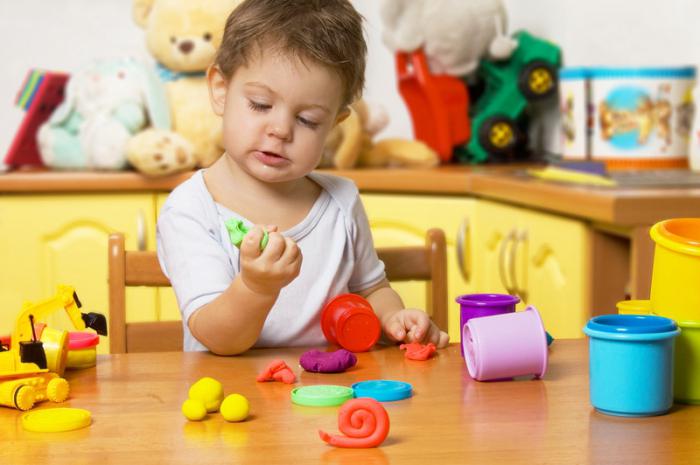 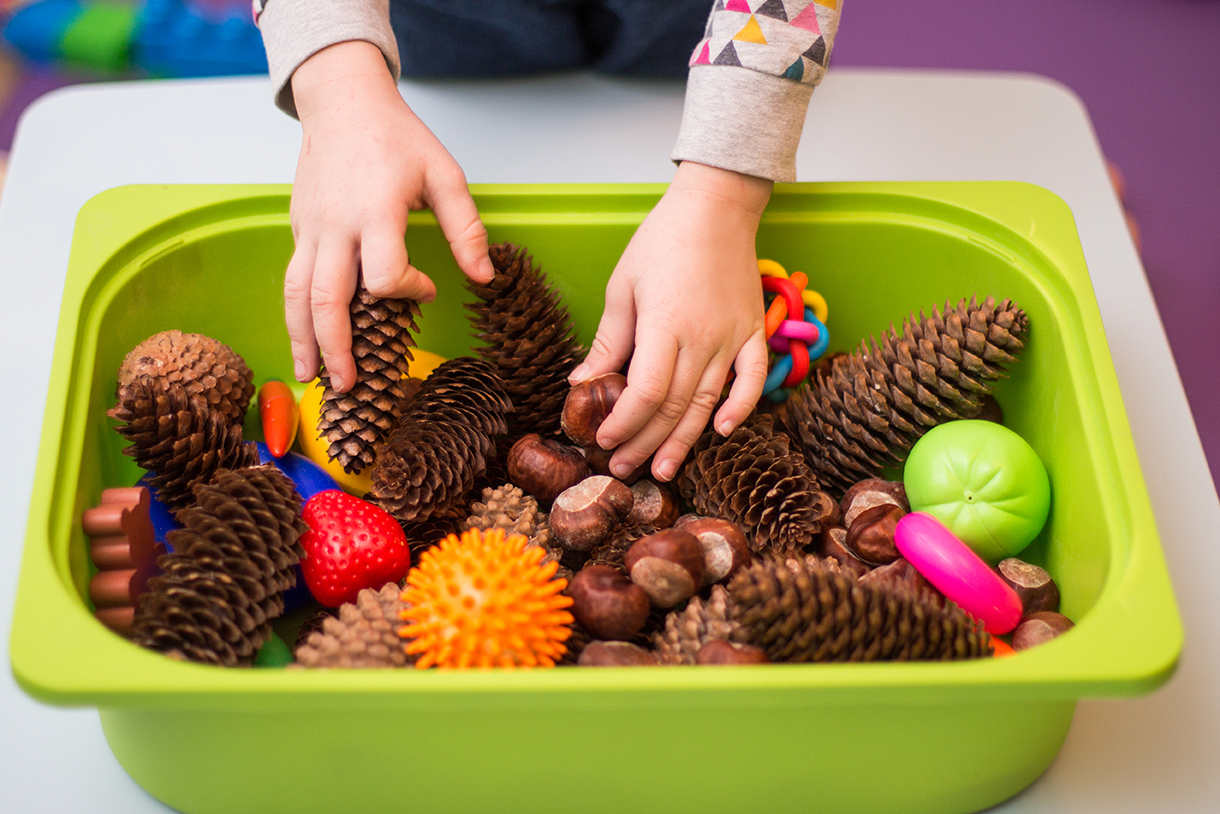 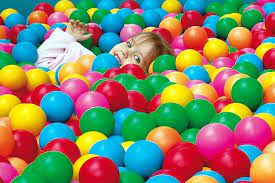 В наше время проблема сенсорной интеграции у детей стоит особенно остро.В целом нарушения сенсорной интеграции вызывают:  
 снижение самооценки,
фрустрацию из-за невозможности находиться среди других детей,
  чувство физической и психологической небезопасности,
  трудности в освоении знаний.
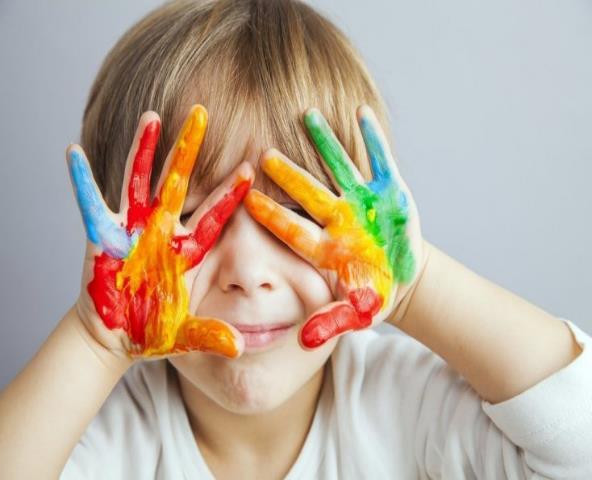 Сенсорная интеграция - 
представляет собой упорядочивание ощущений, которые потом будут как-либо использованы. Ощущения дают нам информацию о физическом состоянии нашего тела и окружающей среды.
Сенсорная интеграция, необходимая для движения, говорения и игры, - это фундамент более сложной интеграции, сопровождающей чтение, письмо и адекватное поведение.
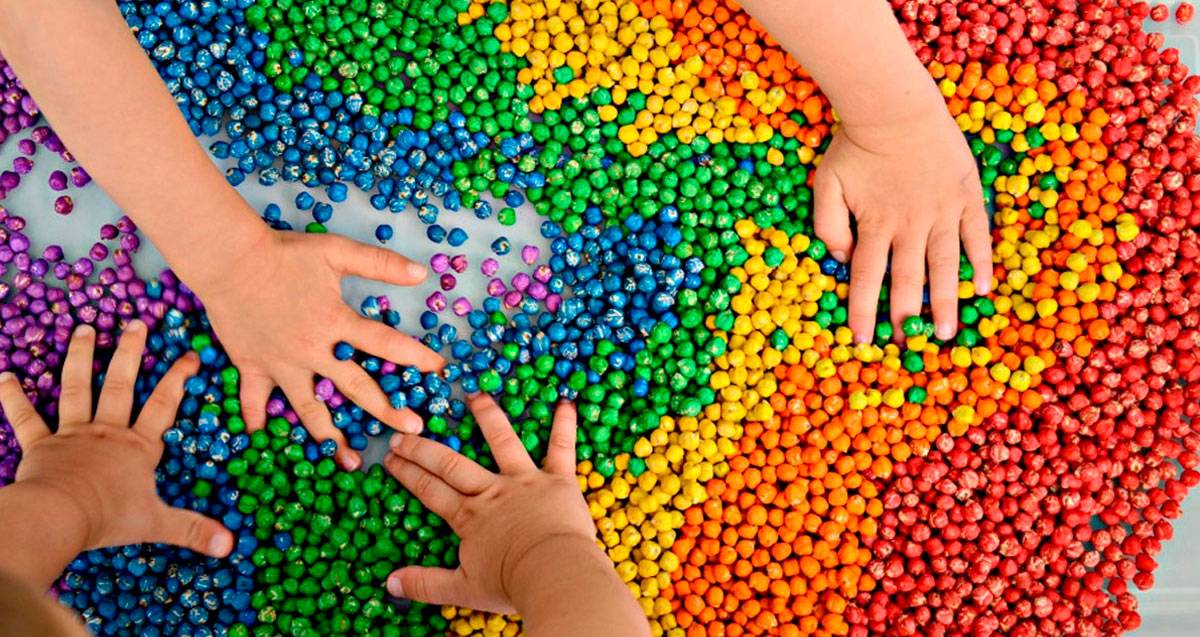 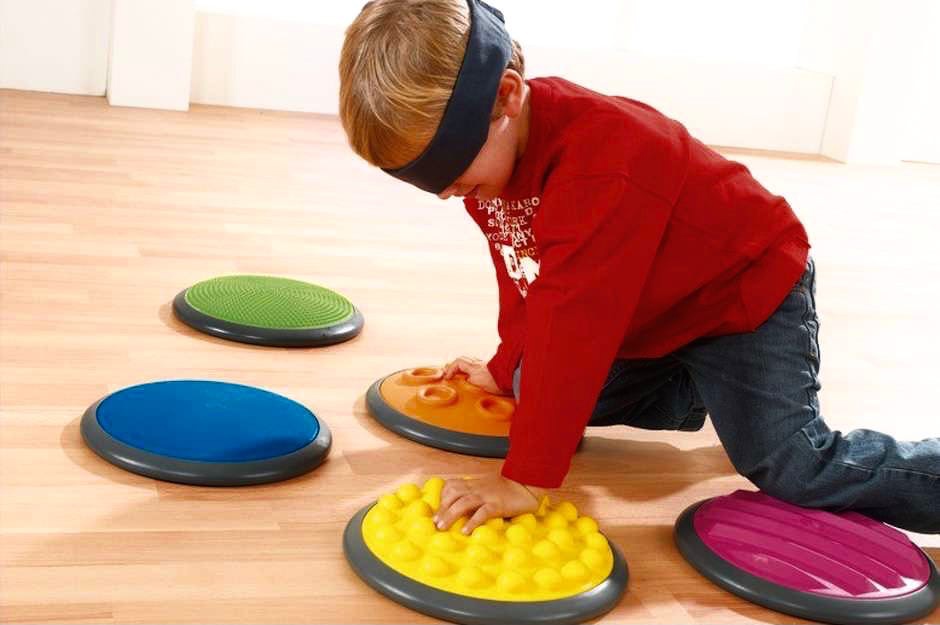 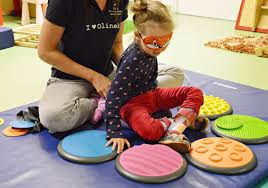 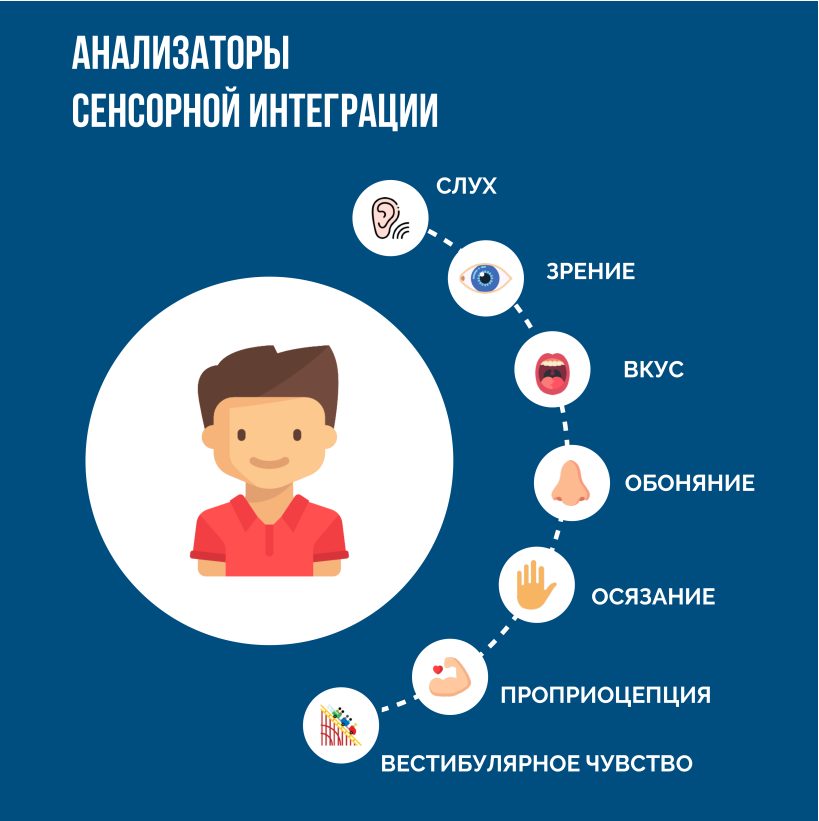 Если мозг, по каким-либо причинам, неправильно интерпретируют повседневную сенсорную информацию: тактильную, зрительную, слуховую, обонятельную, вкусовую и двигательную, то в результате в дальнейшем  будут проблемы с обучением, поведением.
.
Пирамида Вильямса и Шелеберга — 
это основа развития любого ребенка. Она иллюстрирует, насколько все обучение ребенка, его интеллект, поведение, речь зависит от нижних этажей пирамиды, и особенно от фундамента, нервной системы.
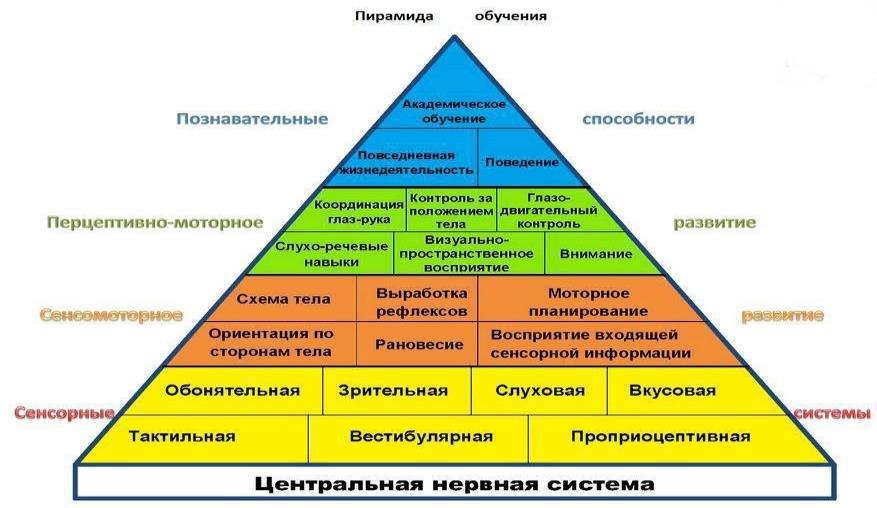 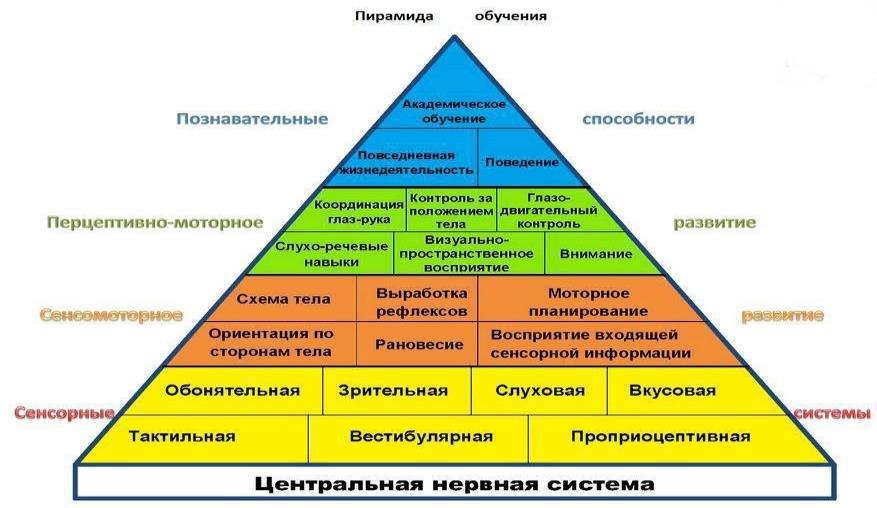 Проявления нарушений сенсорной интеграции у детей
Тактильная дисфункция, т.е неспособность ощущать и различать прикосновения:
При низкой сенсорной чувствительности  желательно использовать: - тяжелые одеяла и подушки, массажные коврики, растирание жёсткой мочалкой, развиваем мелку моторику, работаем с материалами разной фактуры и плотности. Гиперактивного ребенка можно во время возбуждения укрыть утяжеленным пледом или одеялом, чтобы снять моторное возбуждение. Можно  приучать ребенка сидеть за столом и заниматься, положив ему на колени утяжеленную подушку, она чуть давит на колени, тем самым заземляя ребенка.
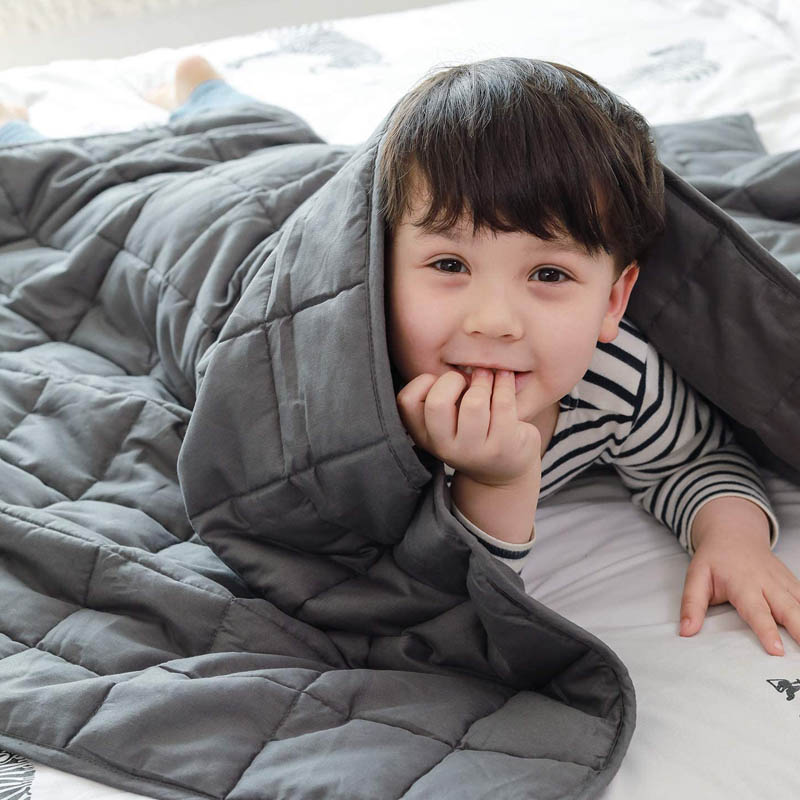 При высокой сенсорной чувствительности: - всегда предупреждаем ребенка, что мы собираемся прикоснуться к нему, приближаемся к нему только спереди. Можно сделать коробку с разнообразными материалами: шерсть, шелк, бархатная бумага и т.д. ощупываем руками разные поверхности, - использовать игры, где необходимо толкать или тянуть что-то, нести умеренно тяжелые предметы, прыгать. - ходим по ним ногами, соприкосновение всем телом с различными материалами (шариками в сухом бассейне, с песком, камешками, водой разной температуры и т.д.). Если ребенок избегает прикосновения с незнакомыми предметами, использовать знакомые игрушки (предметы).
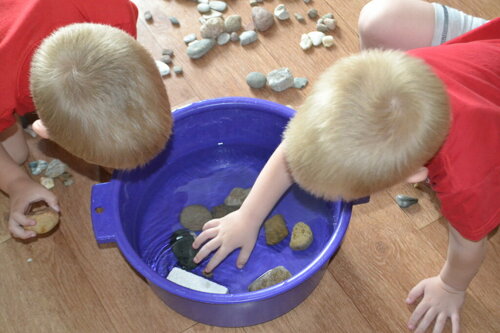 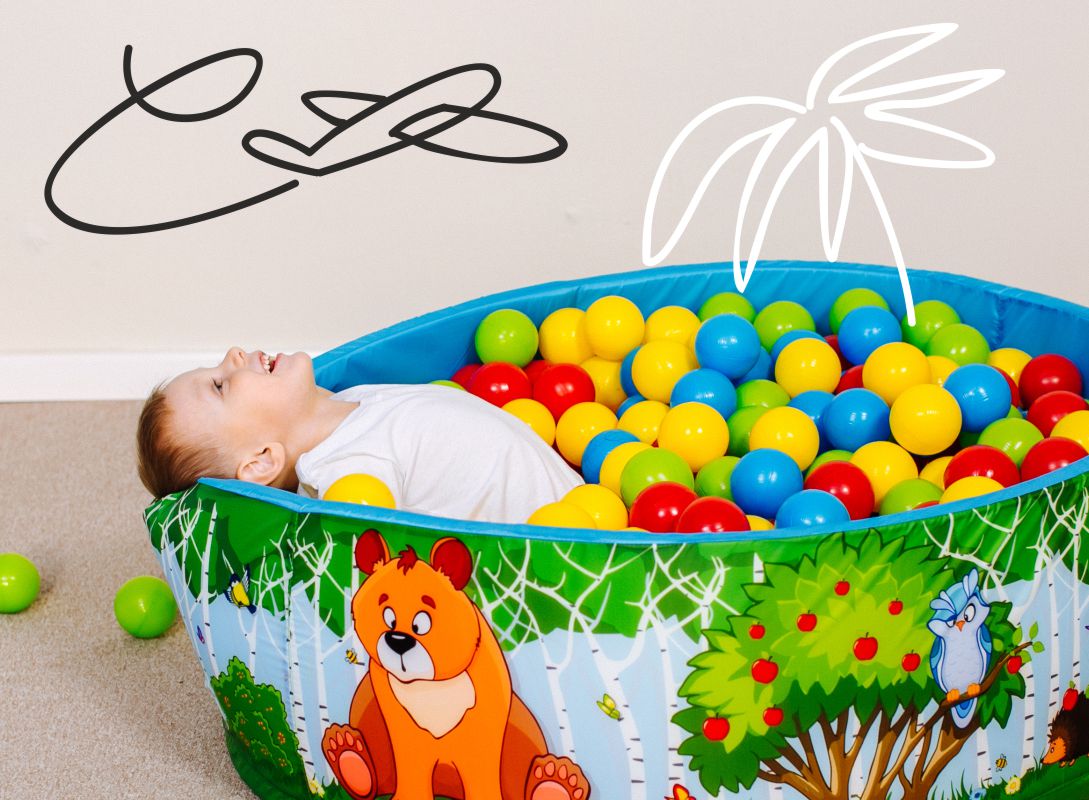 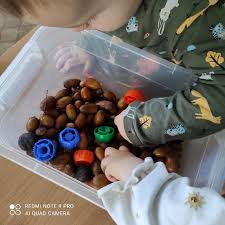 — Игры с красками (рисование пальчиками, ладошками, штампами; смешивание цветов, перетекание красок друг в друга), водой, мыльными пузырями, льдом. — Игры с песком, природным материалом. Что  делать: устраиваем «дождь» из бусинок, мелких камушков и т.д., при этом старательно подставляем под струи «дождя» все части тела; ходим босиком по сенсорным «лужам» после «дождя»; пересыпаем сыпучий материал с помощью баночек, формочек, ложек; зарываем в тазик с песком и разыскиваем игрушки, конфеты играем с мокрыми песком, рисуем на нем. — Игры с тканями и бумагой: трогаем различные виды тканей и бумаги, после чего, начинаем шуршать и оборачивать вокруг себя эти материалы. - Игры с сенсорными баночками: различные баночки, наполненные крупой, монетками, колокольчиками, водой, блестками, маслом.- Игры со стеклянными шариками, гидрогелем: устраиваем «сухой бассейн» для пальчиков, раскладываем шарики в разные емкости; бросаем шарики и кубики в воду; перекатываем между пальцами. — Игры с массажерами для рук: делаем массаж рук, используя деревянные и пластиковые массажеры, фактурные резинки для волос, ребристые мыльницы, погремушки-прорезыватели, силиконовые прихватки и т.д.
Вестибулярная дисфункция проявляется в том, что дети: 


медленно и осторожно двигаются, часто просто сидят на месте, или наоборот, испытывают потребность в постоянном движении, имеется потребность раскачиваться, качаться, вращаться;
 - испытывают дискомфорт в лифте, на эскалаторе, укачиваются при езде в машине; 
- боятся упасть, даже если такой угрозы нет; 
- пугаются, когда находятся вниз головой или ноги не стоят на земле.
Вестибулярная дисфункция проявляется в том, что дети:
Балансирование на гимнастическом мяче
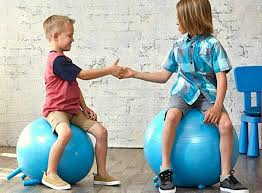 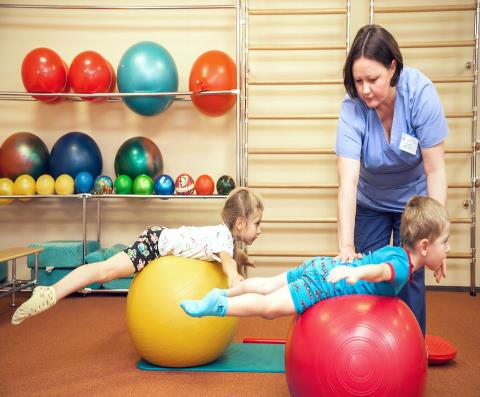 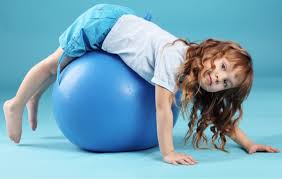 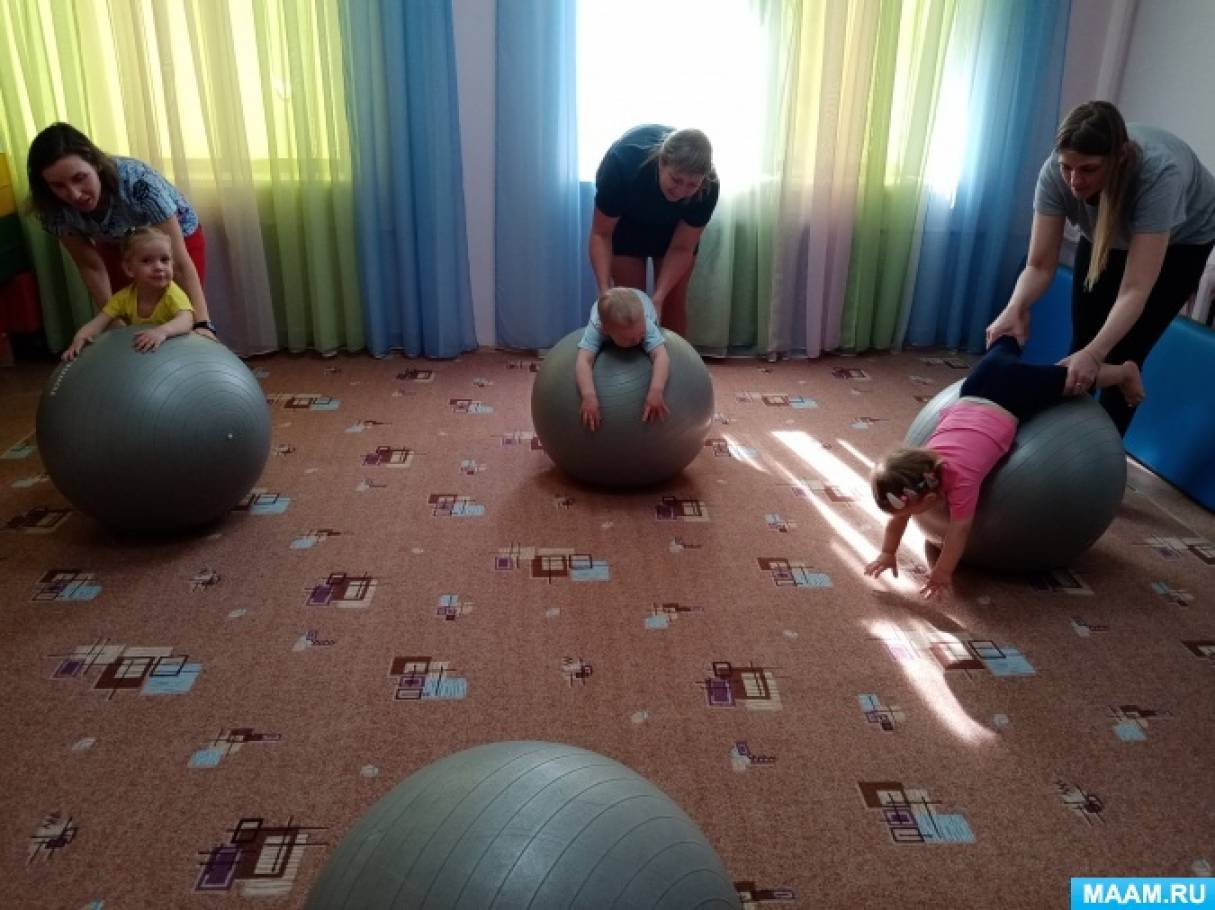 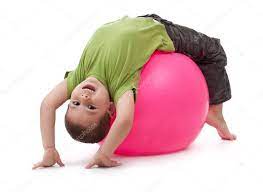 Проприоцептивная дисфункция:

 -
Обонятельная дисфункция
Ребёнку с гипофункцией обонятельной сенсорной системы рекомендуется всегда иметь при себе специальный ароматизированный предмет.
Ароматерапия — это прекрасный способ для занятий с детьми, которые не чувствуют некоторые запахи или наоборот очень к ним чувствительны. Вам и малышу доставят удовольствия ароматические масла, свечи, диффузоры.
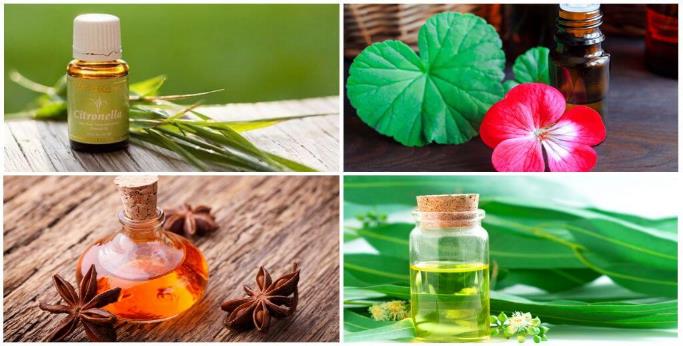 Зрительная дисфункция:
Зрительная дисфункция: 
Избегать избыточных визуальных стимулов (раздражителей) 
Спрячьте лишнее в корзины,  коробки,  за занавеску, или за закрытую дверцу шкафа – простой однотонный занавес, висящий над книжной полкой  уменьшает зрительный хаос.
Избегайте игрушек, одежды, полотенец и т.д., окрашенных в цвета, которые вызывают беспокойство у ребенка. если ребенок кажется "ушедшим в себя" и с трудом отвечает на зрительную стимуляцию, добавьте предметы ярких цветов, чтобы привлечь его зрительное внимание. Например, ребенка, который с трудом откликается на предложение поиграть, может привлечь ярко раскрашенная упаковочная коробка с игрушками привлекательных цветов. Ребенок, который, кажется, неспособен увидеть катящийся шар, может быть в состоянии это сделать, если шар будет зажигаться или шуметь при движении.
Слуховая дисфункция
Ребёнку с гипофункцией слуховой системы могут предлагаться наушники для прослушивания музыки, что бы успокоиться и помочь мозгу организовать и переработать чувственные стимулы.
У ребенка с гиперфункцией слуховой системы важно использовать шумоизоляционные наушники, как можно меньше включать мультики и давать гаджеты на длительное время.
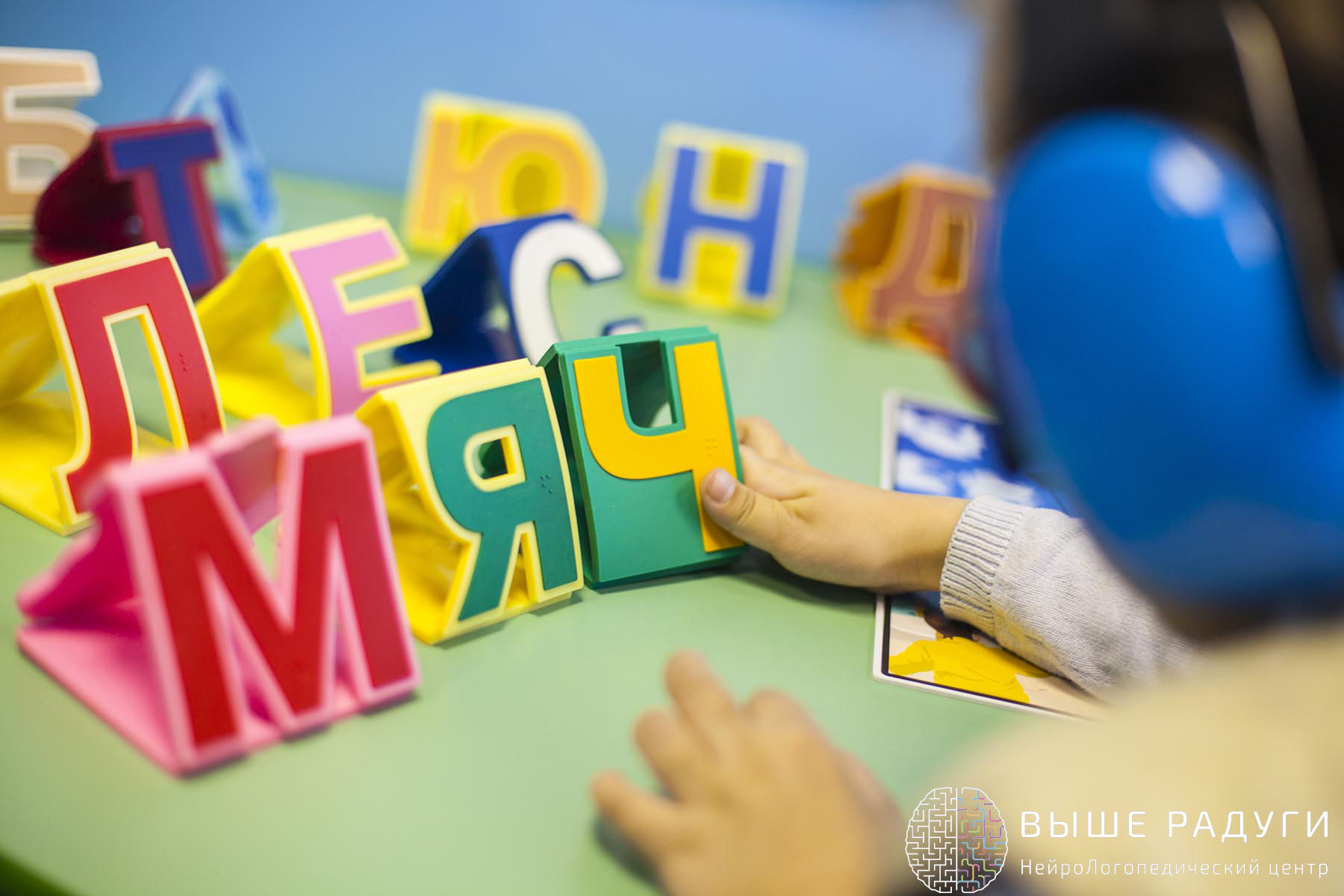 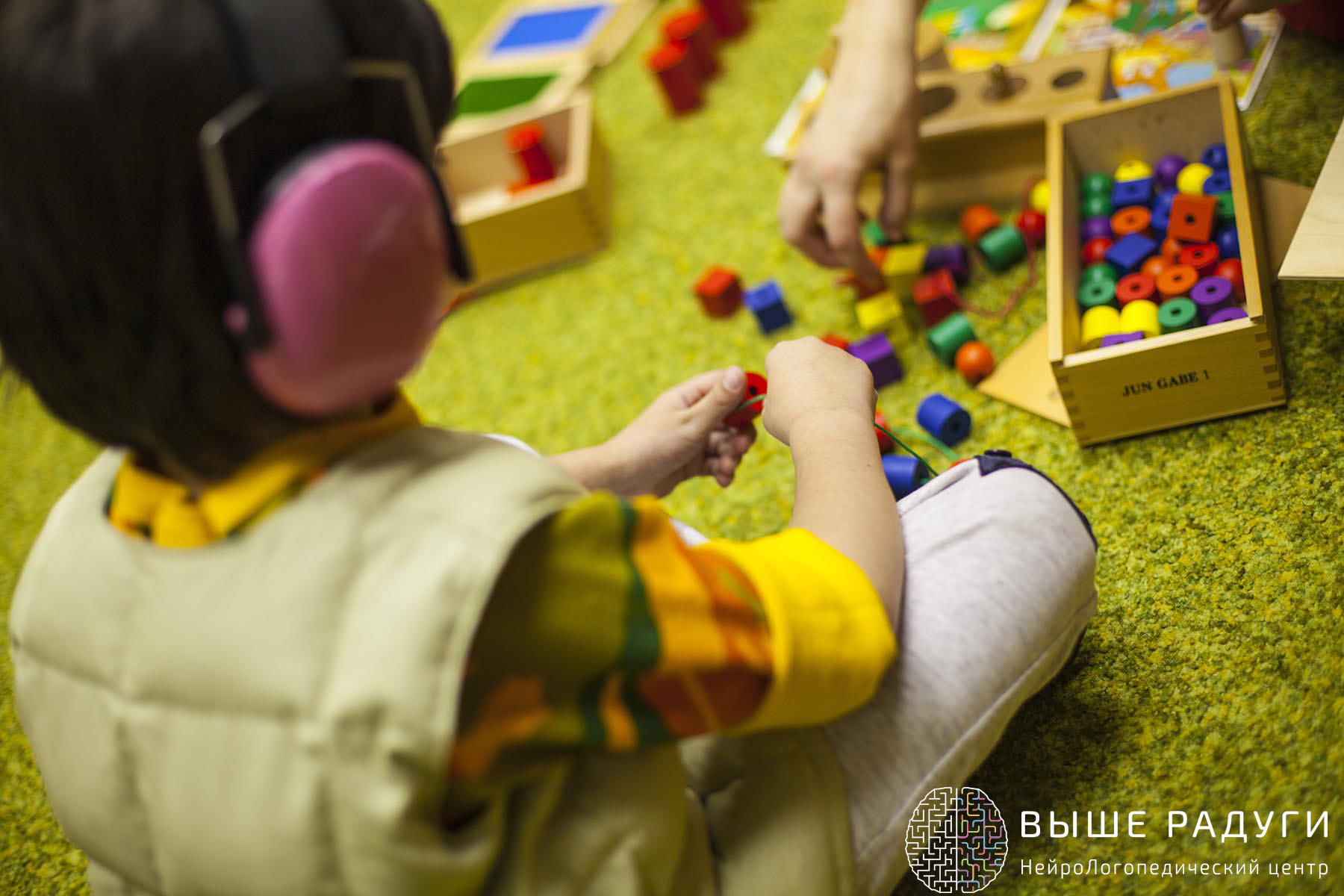 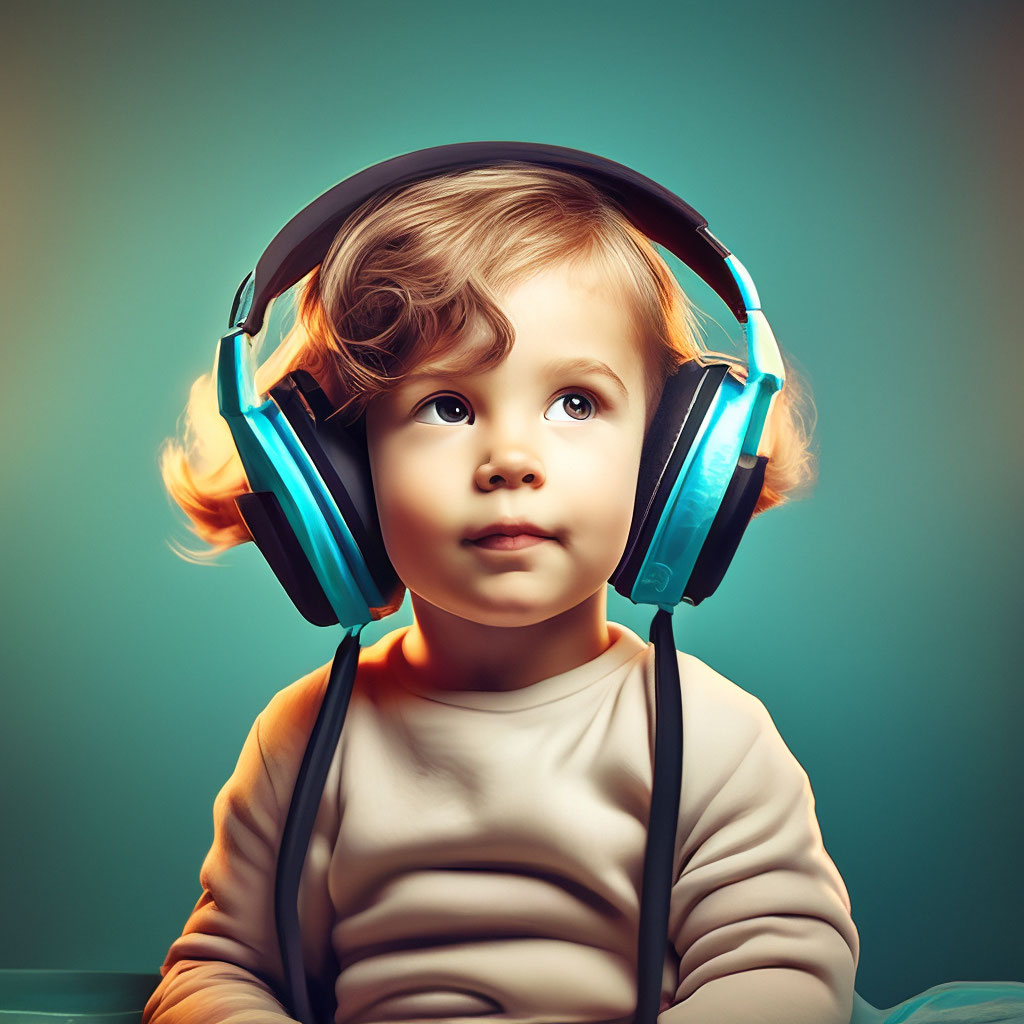 Вкусовая дисфункция
Вкусовая дисфункция

Давать еду с насыщенным вкусом перед введение новой. 
Насыщенные вкусы могут стимулировать ротовую полость ребенка с пониженной оральной чувствительностью и делать ее более готовой попробовать новую пищу. Перед введением новой пищи, пусть ребенок, терпимый к кислому и липкому, пожует одну мятную лепешку или другую еду с сильным вкусом.
Привлекать к приготовлению еды.  Дети более склонны попробовать что-либо, когда они помогают это готовить и видят процесс от начала до конца.
 Играть с едой :так называемый привередливый едок может быть более склонен съесть "скалы и деревья", чем фрикадельки и брокколи. Забавные комбинации из нескольких овощных палочек и помидорок черри, уложенных на тарелке в виде смайлика, побуждают ребенка попробовать что-нибудь новое.
Рекомендаци   ДЛЯ РОДИТЕЛЕЙ
постараться исключить возможность раздражаться;
 - чтобы помочь ребенку удержать внимание – не давать одновременно больше одного поручения; 
- если ребенок волнуется, что то обиться, найти для него место, где он сможет почувствовать себя в безопасности, например, в затемненной комнате или детском кресле(уголок безопасности); 
- постарайтесь убрать то, что может приводить к зрительной перегрузке (различные яркие обои, ковровые покрытия с яркими рисунками, игрушки и предметы, которые отражают свет, бликуют и т.д.); 
- твердые, гулкие поверхности, шум аквариума, радио, открытое окно, осветительные приборы, которые издают звук, мешают деткам сосредоточится , поэтому, необходимо убрать такие вещи; 
- запахи еды, медикаментов, краски и т.д. могут раздражать детей, необходимо устранить отвлекающие обонятельные раздражители. В помещении, где находятся дети, должно быть тихое место, где ребенок, который устал или расстроился, может отдохнуть.
Спасибо за внимание!